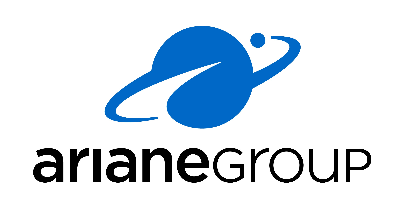 NAME OF THE COMPANY
LOGO OF THE COMPANY
Scope - Topic
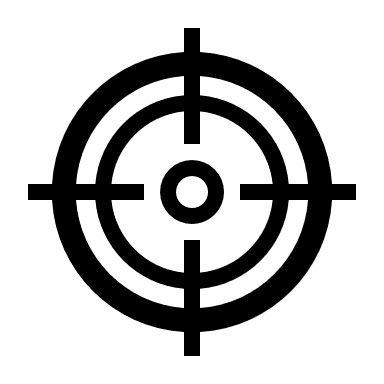 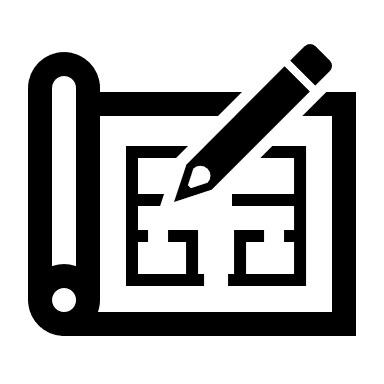 Set the scene : describe your technology/product/service, the main features and  applications fields.
(Maximum : 340 characters)
Company Information
Contact :

Website :

Size :

Establishment year :

Intra-community VAT :
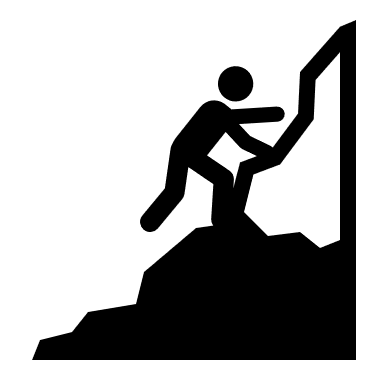 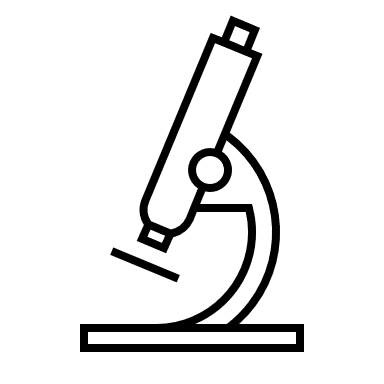 Technology description
Value proposition
Explain the main advantage of your innovation / the added value.
(Maximum : 340 characters)
City :

Country :

Support organisation :
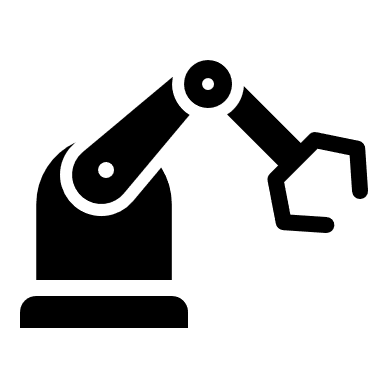 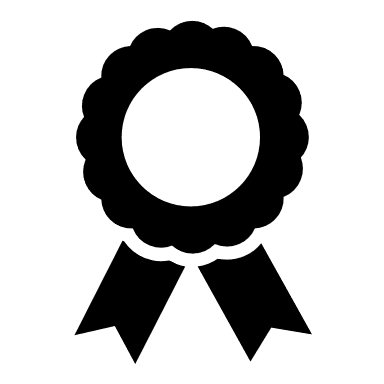 Describe how the technology may solve the challenge ?
Relevant customer references
Stage of development
Technical specifications
Based on your understanding of the challenge, explain the relevance of your technology and strive for a customer-centric approach. The added value of your technology could solve to a certain extent the challenge.  
(Maximum : 740 characters)
Describe one or more services provided to your clients, related to the challenge.
(Maximum : 340 characters)
Turnover / Expected turnover :
Delete as appropriate

2020 / 2023 : 	 k€
2021 / 2024 : 	k€
2022 / 2025 : 	k€
Share any useful data or information related to the performance of your technology.
(Maximum : 340 characters)
Technology Research

Technology Development

Prototype

Already on the market
Targeted markets
The information provided will only be used to assess companies' applications and the personal data you provide are not stored in any database
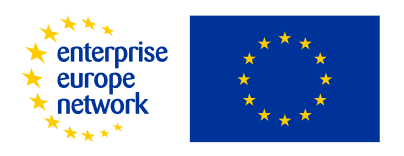 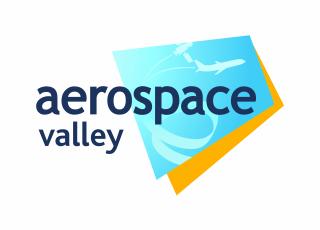 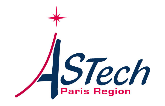 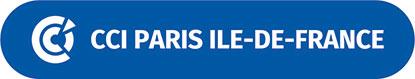